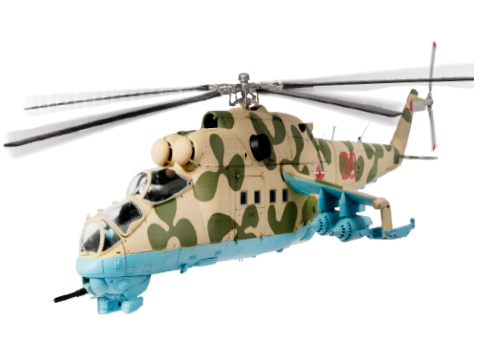 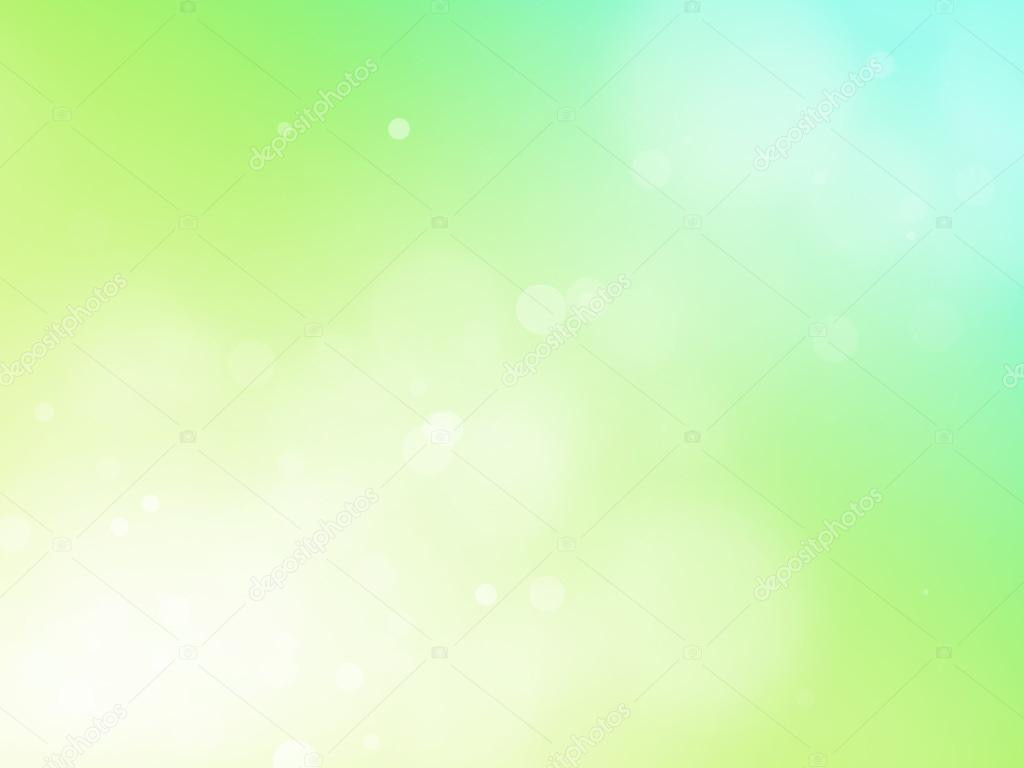 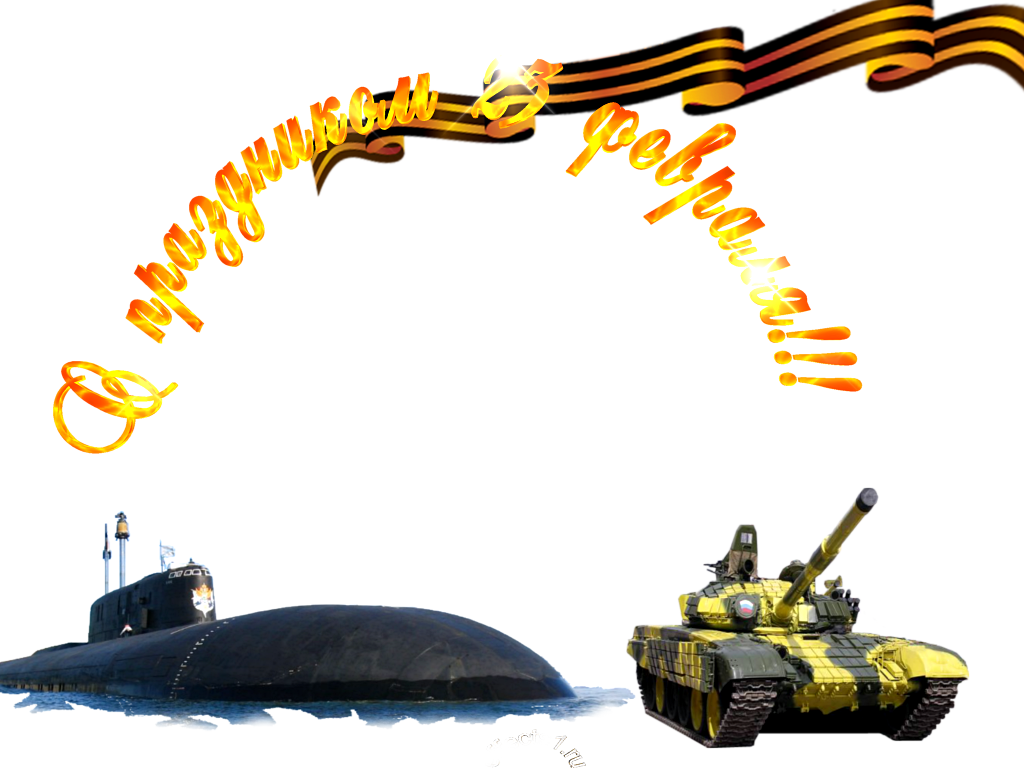 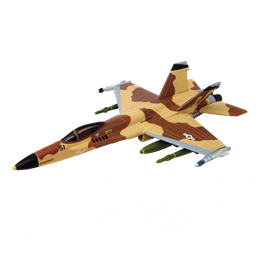 Бравые солдаты
Каждый мальчик наш когда-то,
Станет доблестным солдатом.
Будет мужественным, смелым,
Ловким, сильным и умелым.
И поверьте нам, тогда
Войн не будет никогда!!!
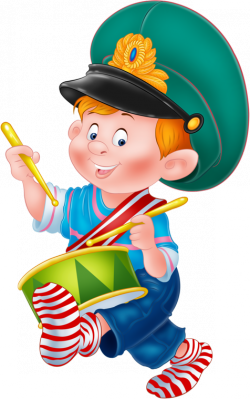 Презентация инструктора по физической культуре 
Благодаренко Г.В.   МБДОУ ЦРР № 28                2019 г
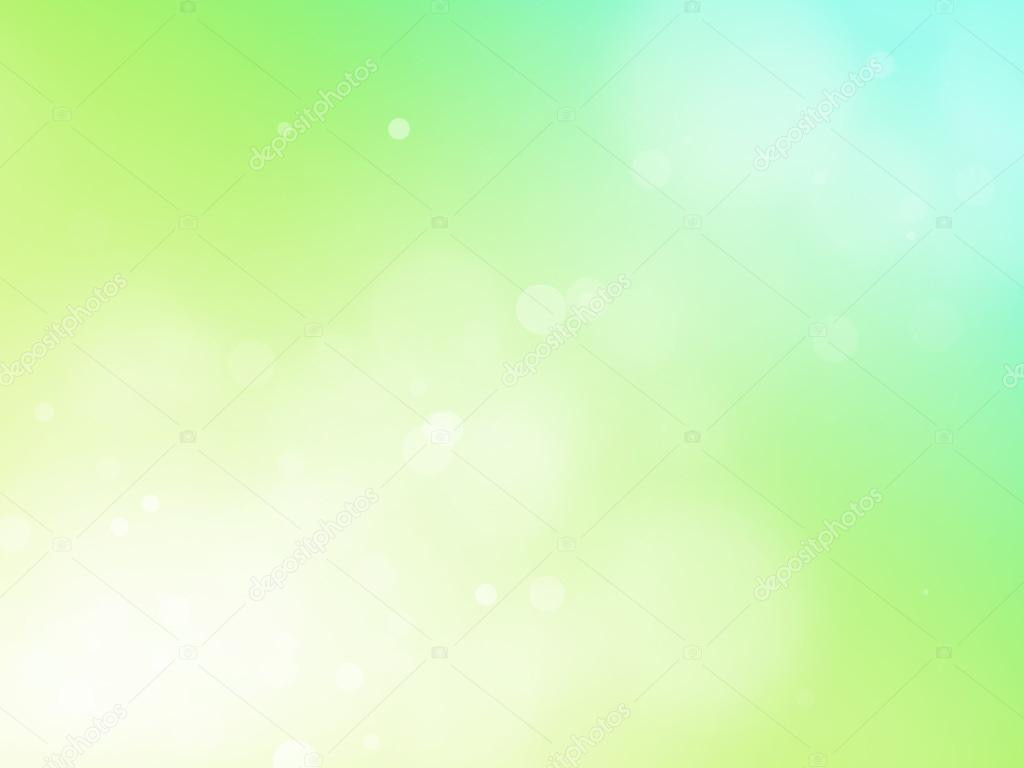 Приветствие команд.
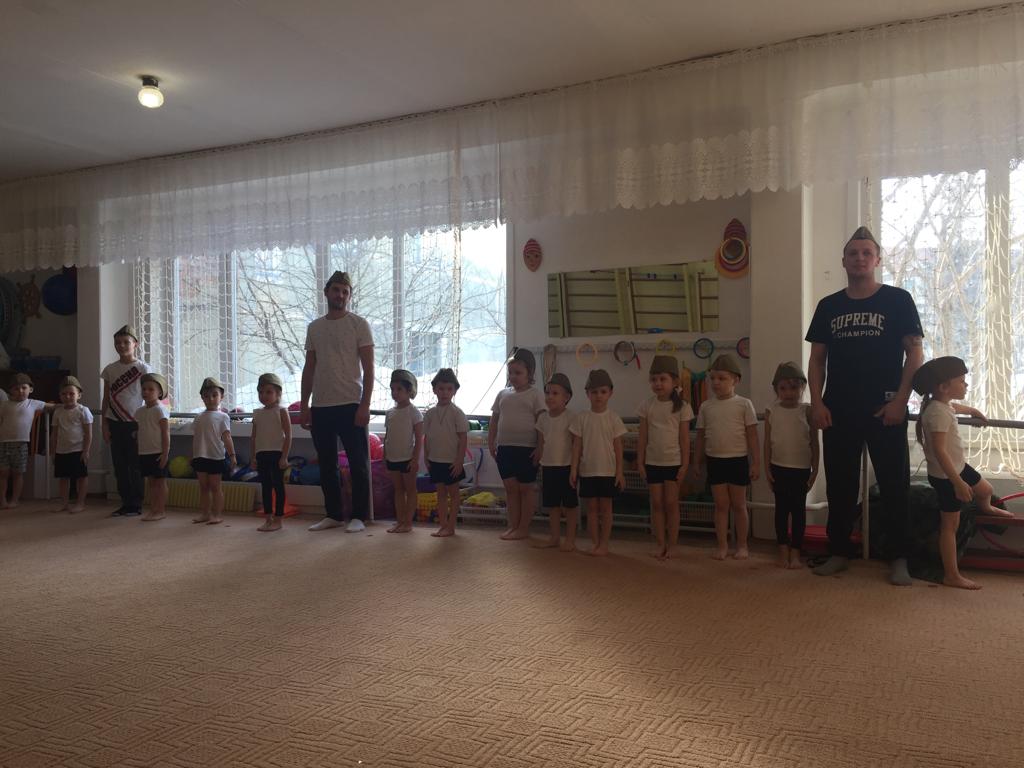 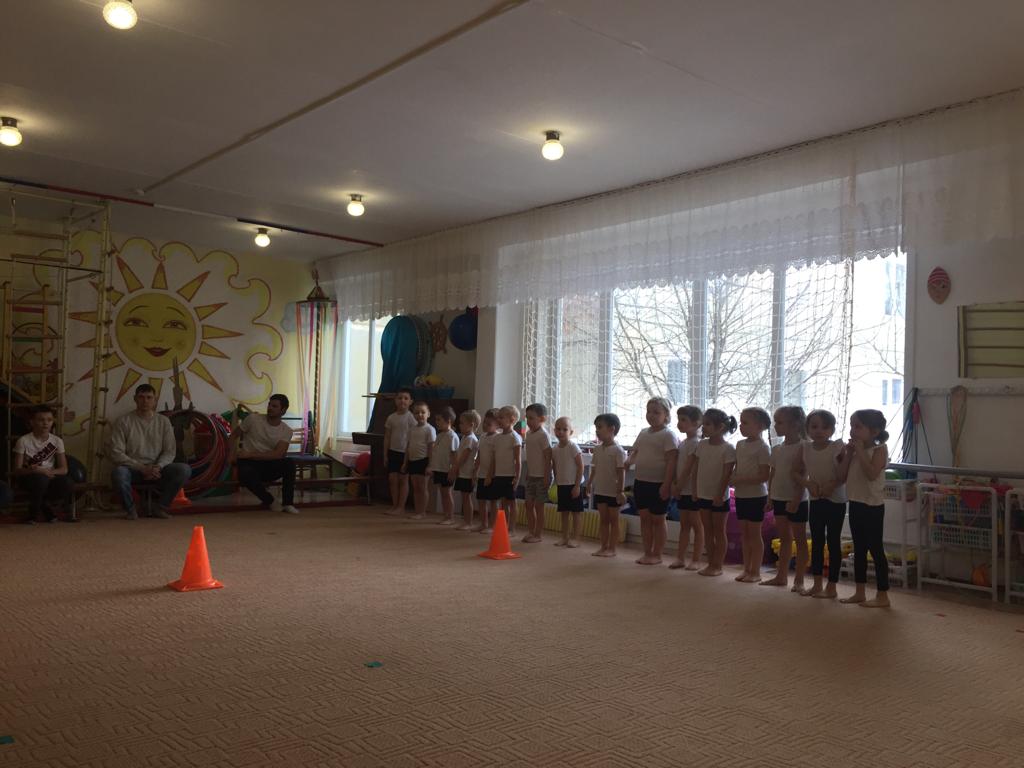 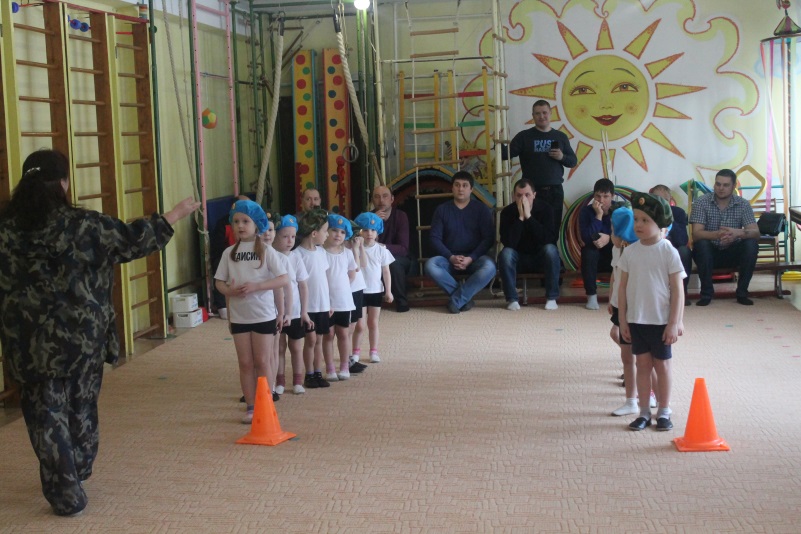 Команды выстроились в ряд,
Победе каждый будет рад.
К победе нас ведёт игра,
Не проиграем никогда.
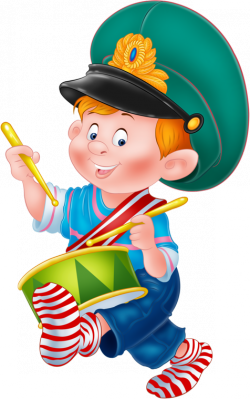 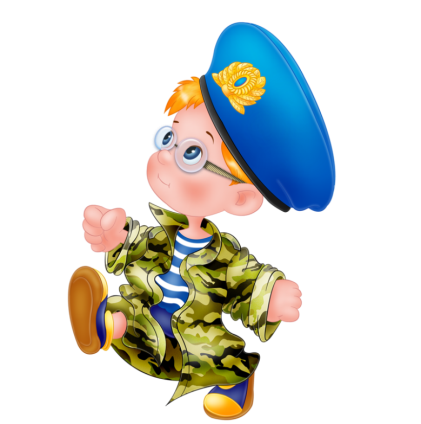 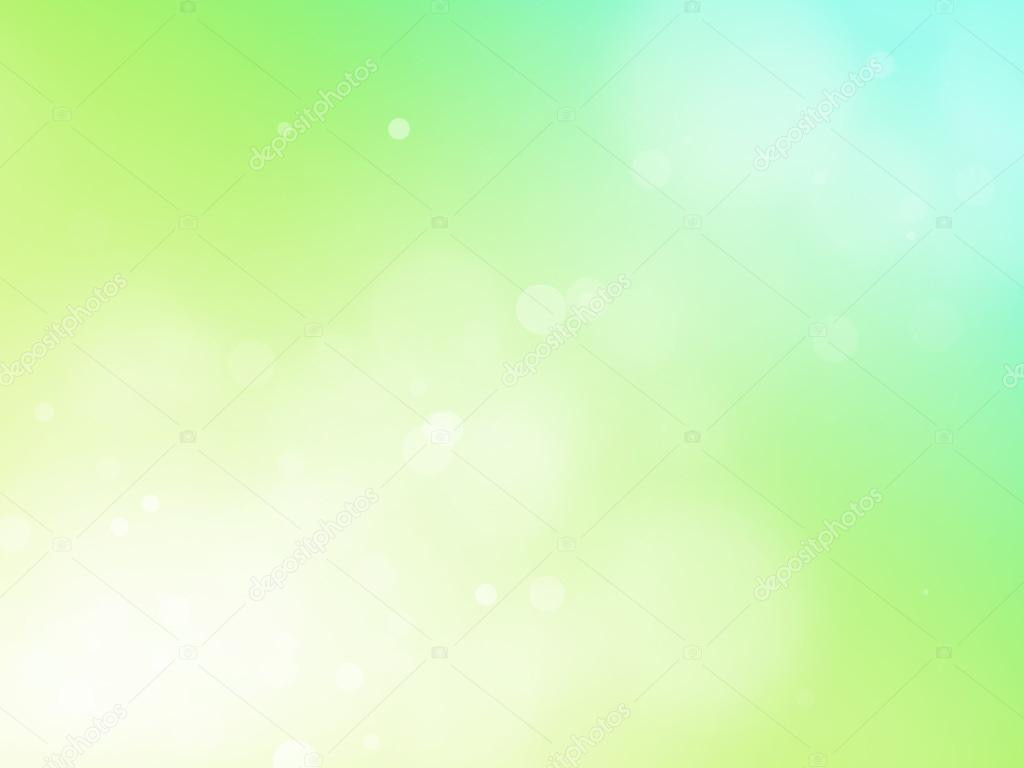 Боевая тревога
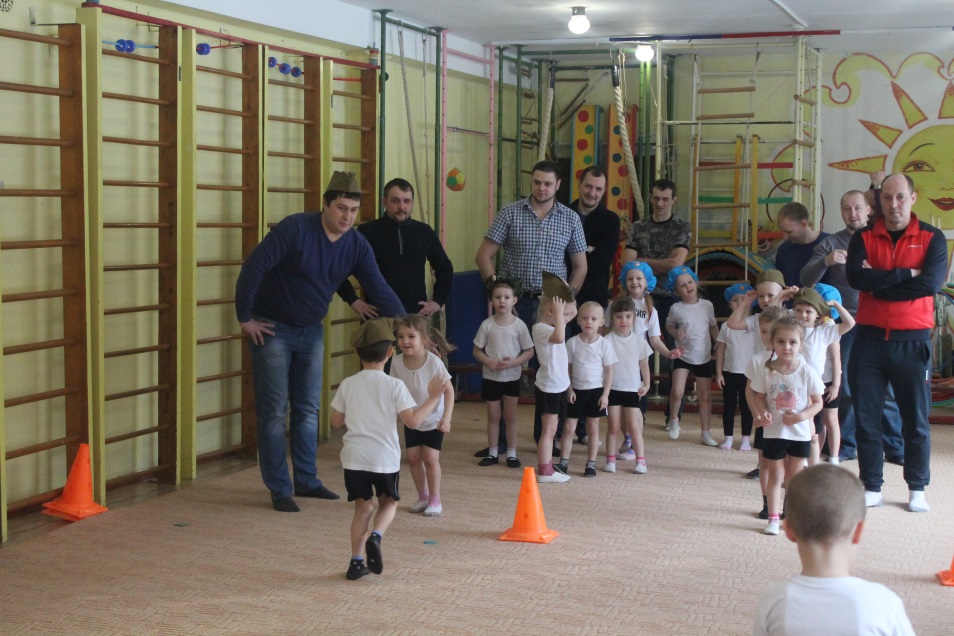 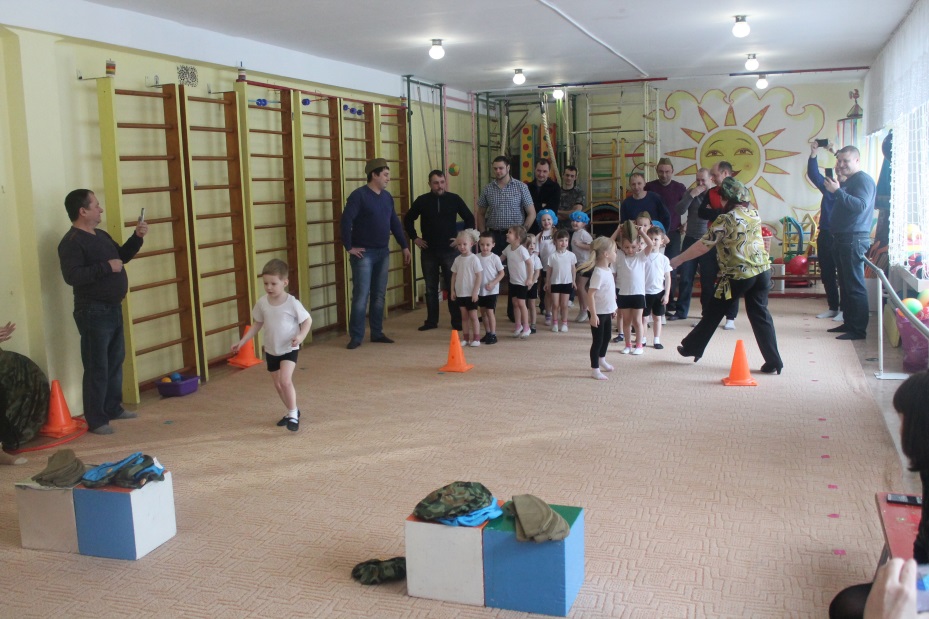 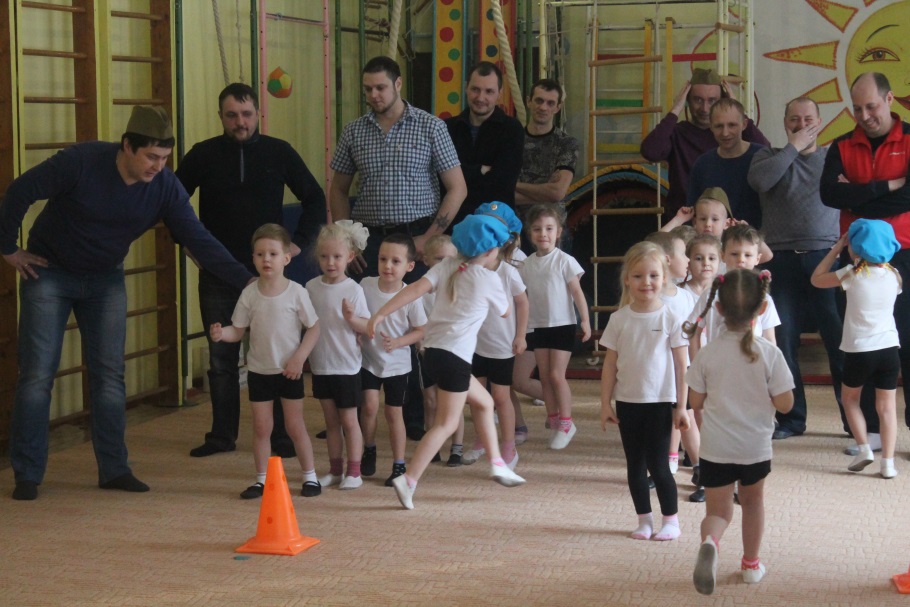 Готовы  вы одеться срочно?
Нам дети все кричат:
«Ток точно!»
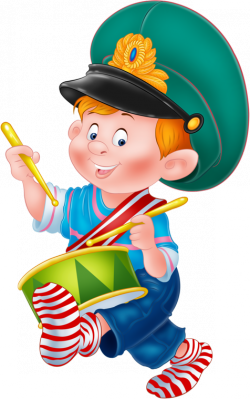 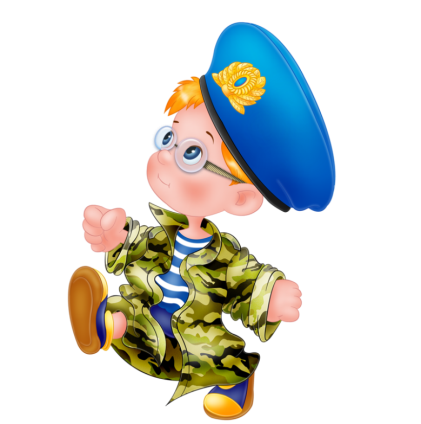 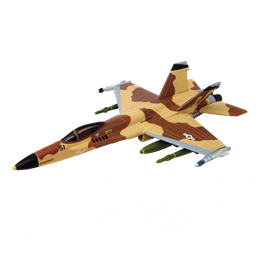 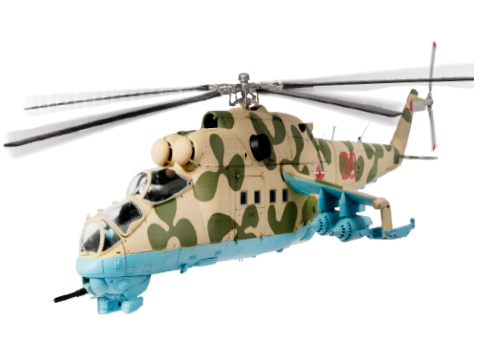 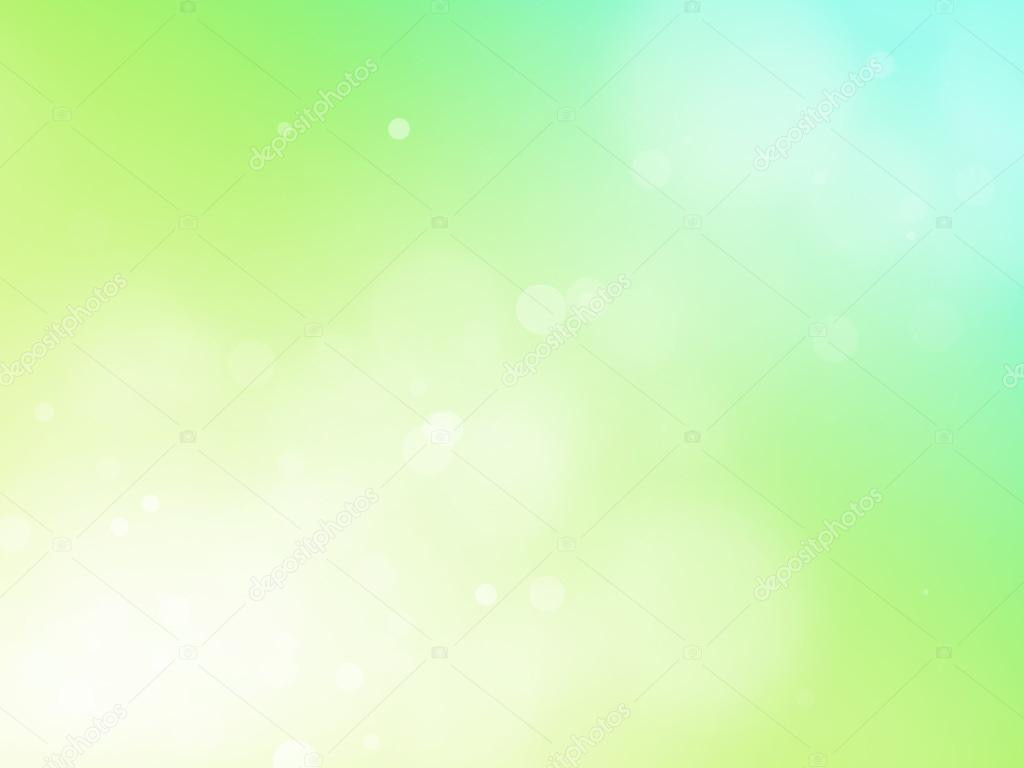 Заправка баков.
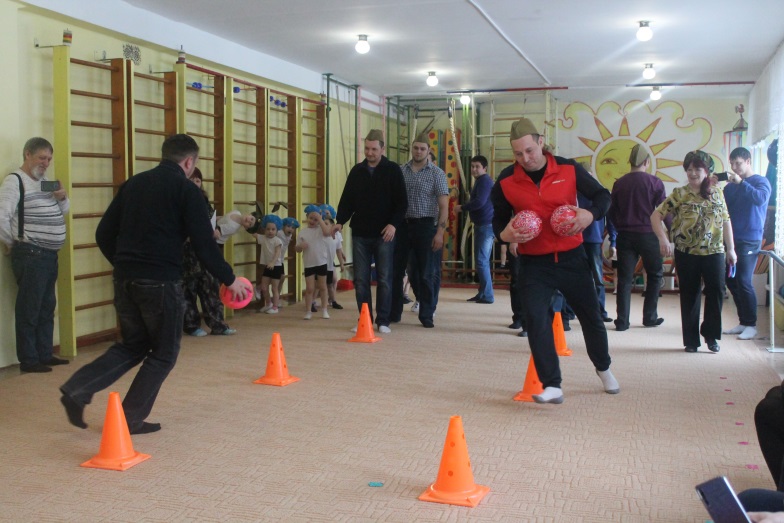 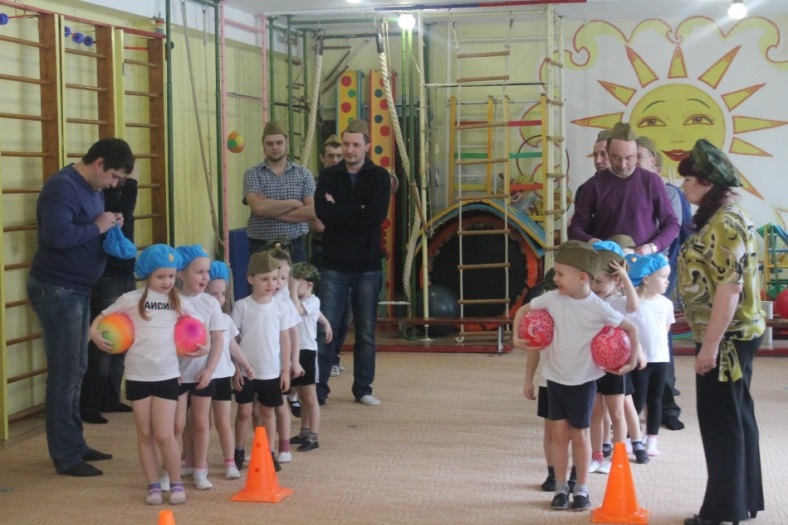 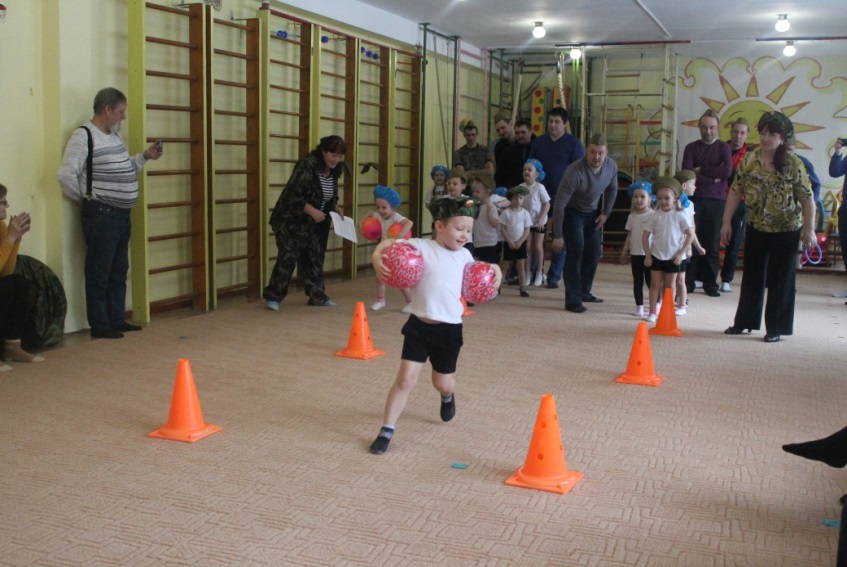 Сражаться мы готовы честно,
Заправим баки  мы  совместно.
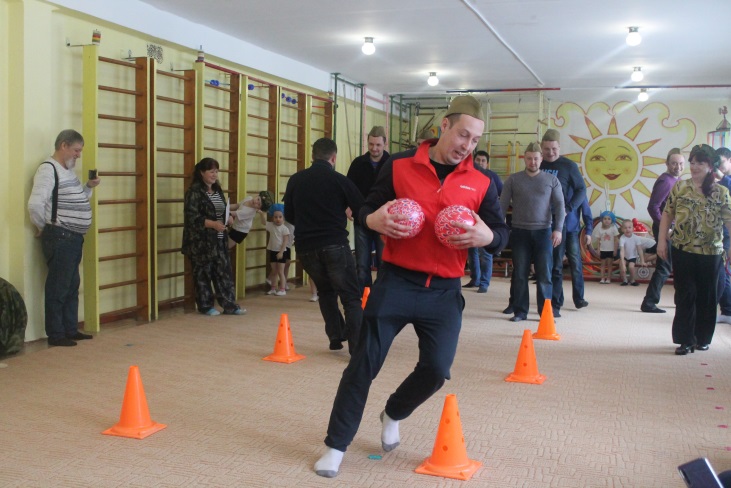 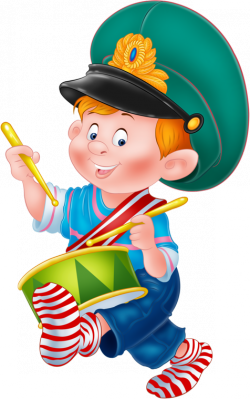 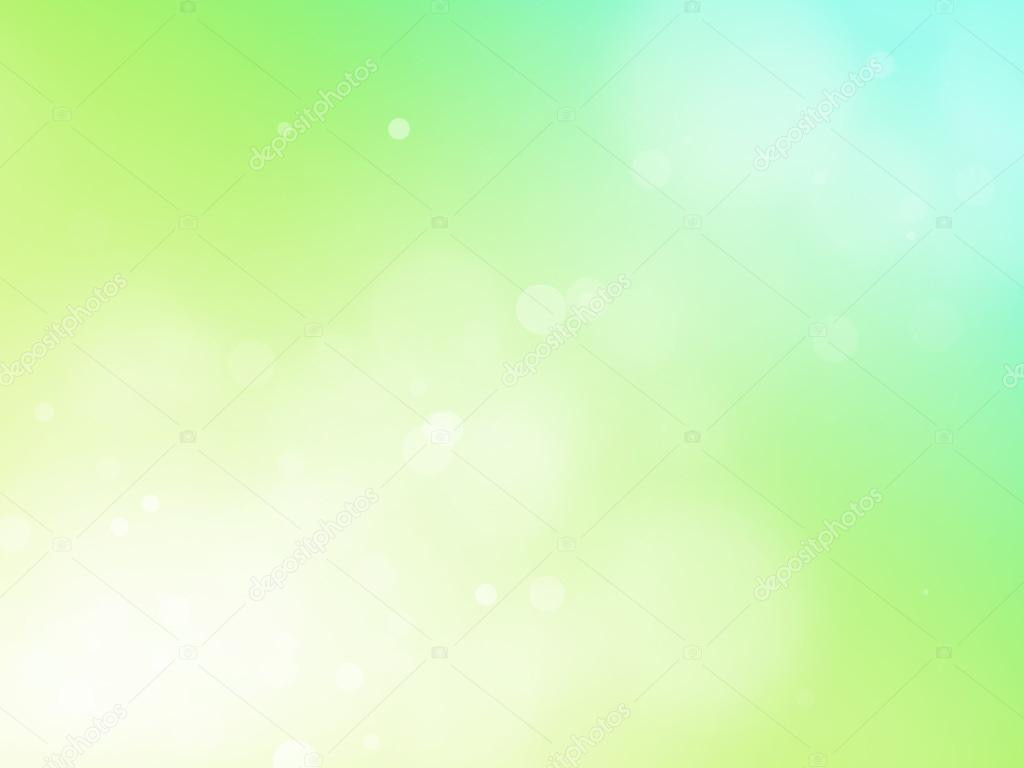 Минёры.
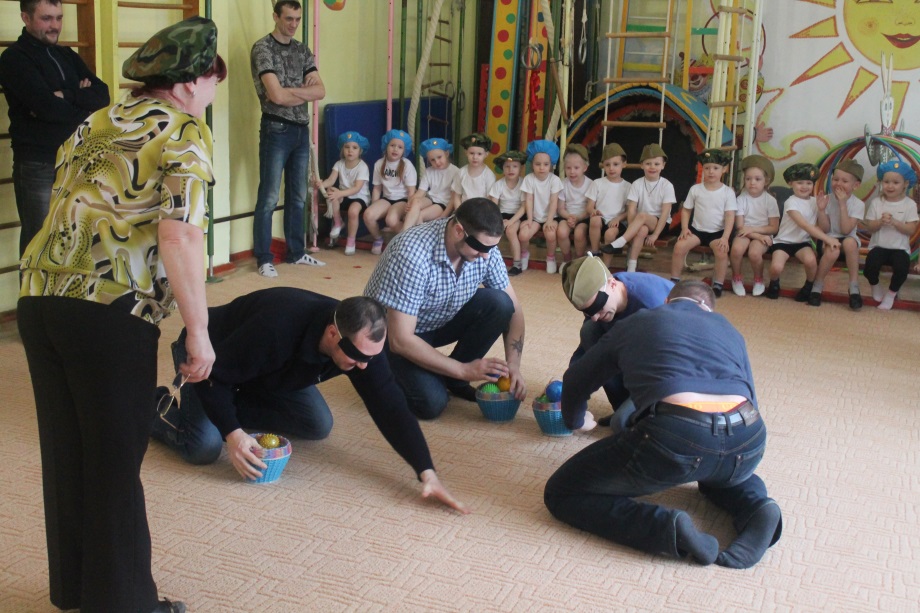 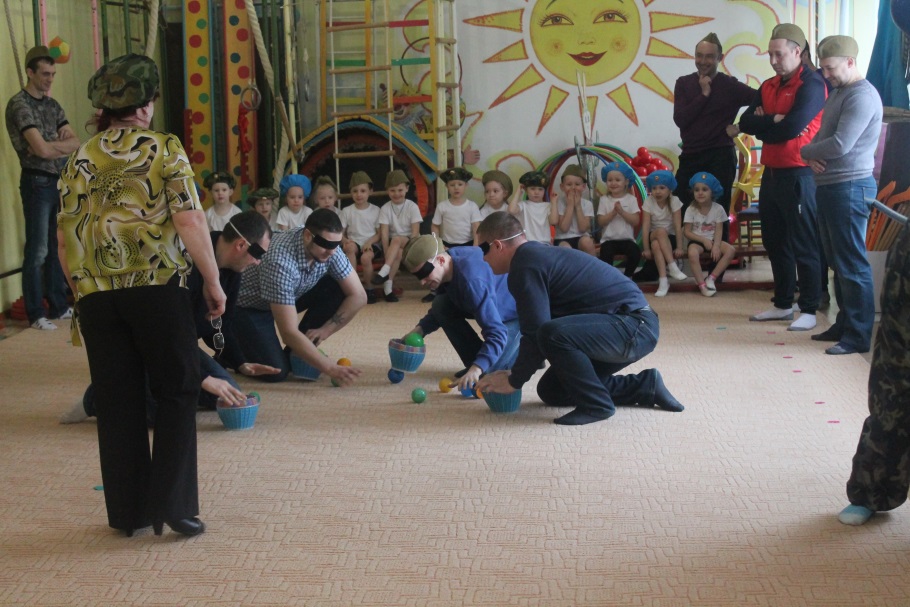 Рискуем жизнью не напрасно,
Минёром быть всегда опасно,
Минёром нужно быть отважным,
В бою не струсить, быть  бесстрашным.
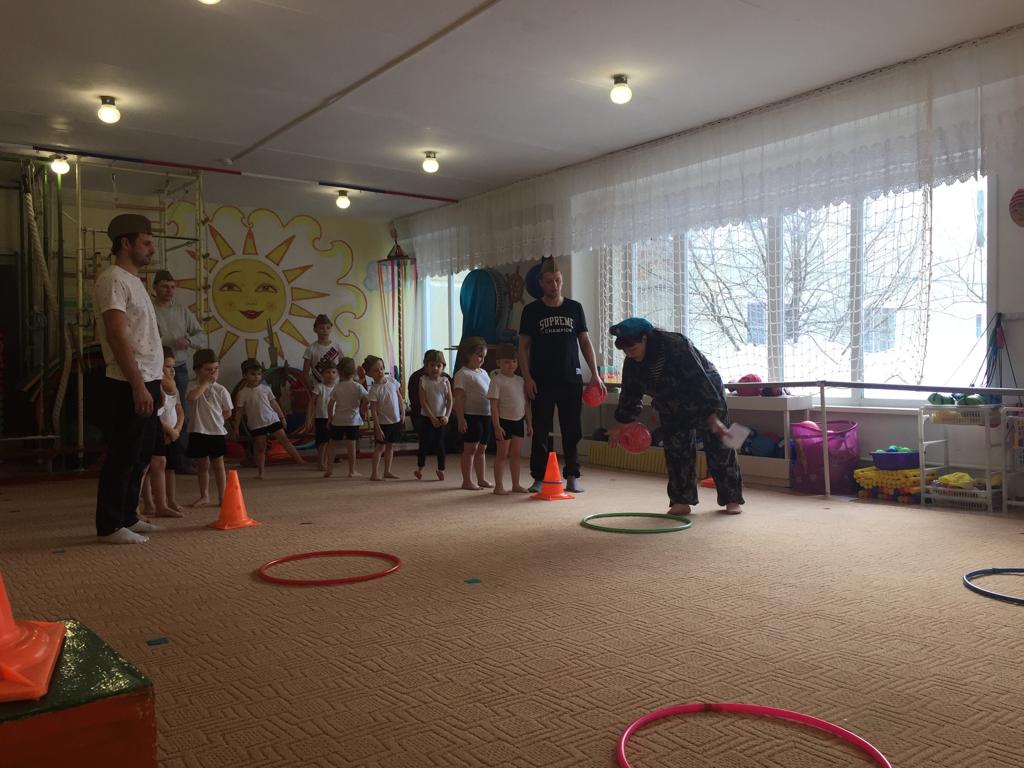 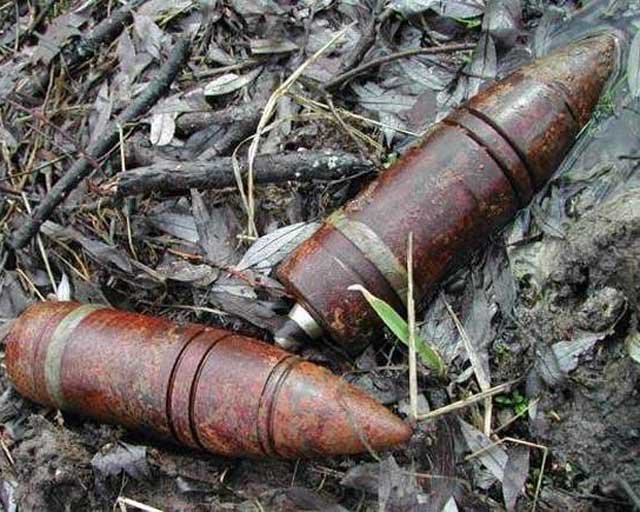 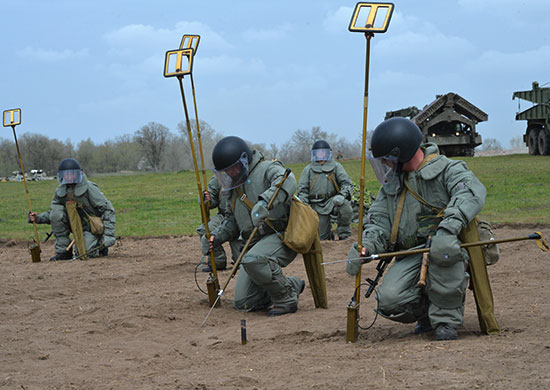 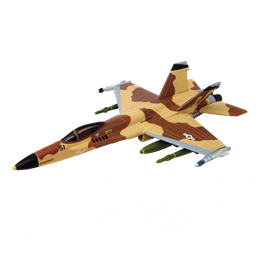 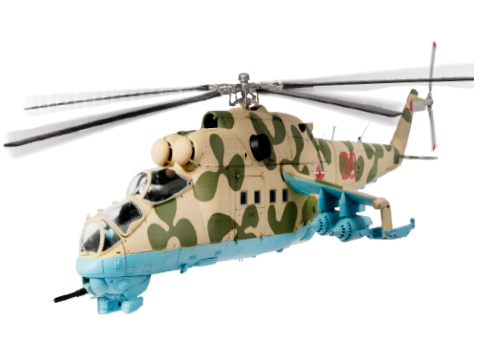 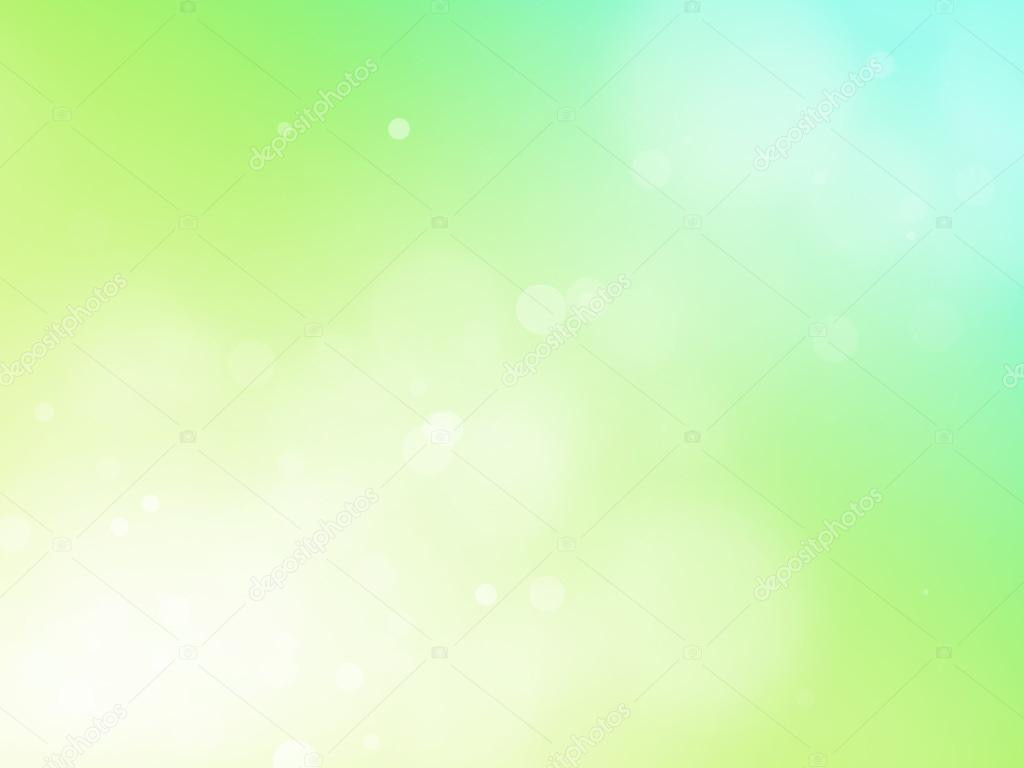 Самолёты
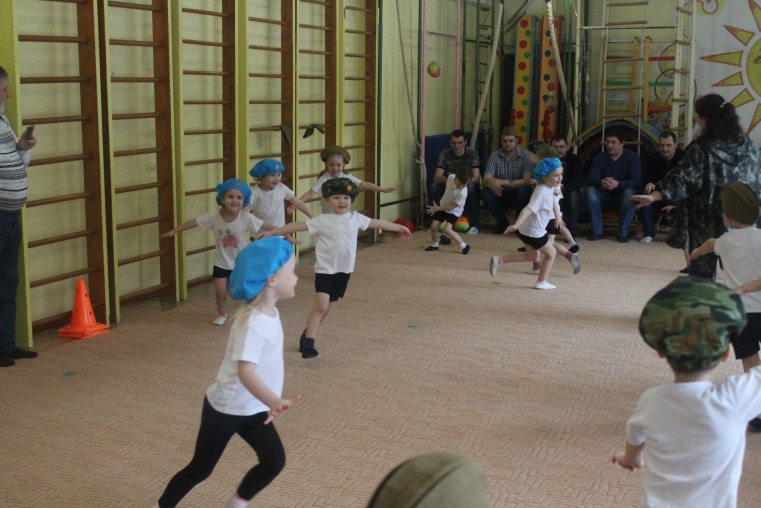 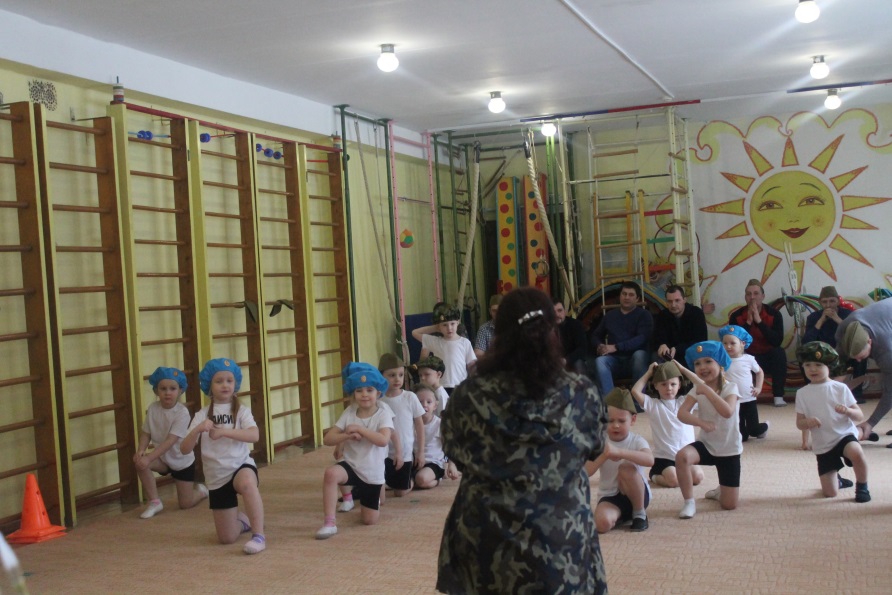 Летим в полёт мы очень срочно.
Нас вызывает база точно,
Задерживаться мы не смеем,
Заданье выполнить сумеем.
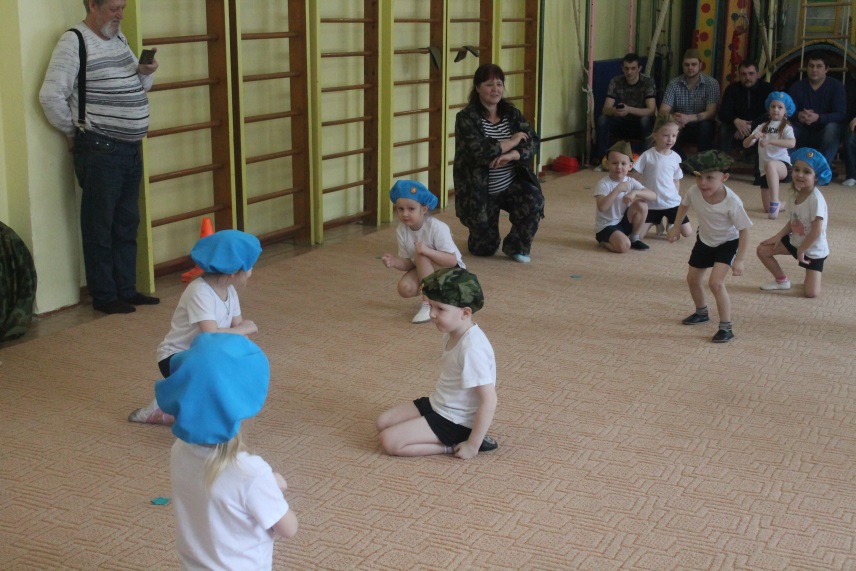 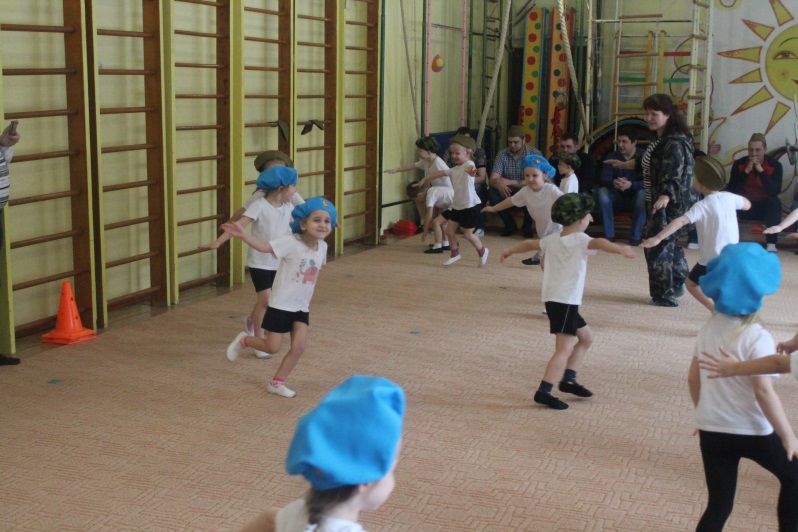 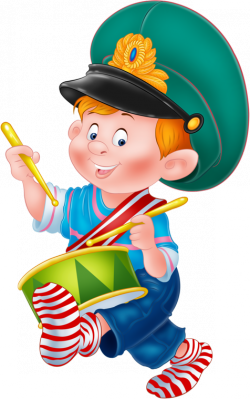 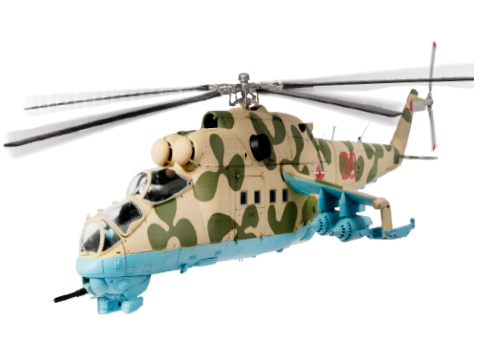 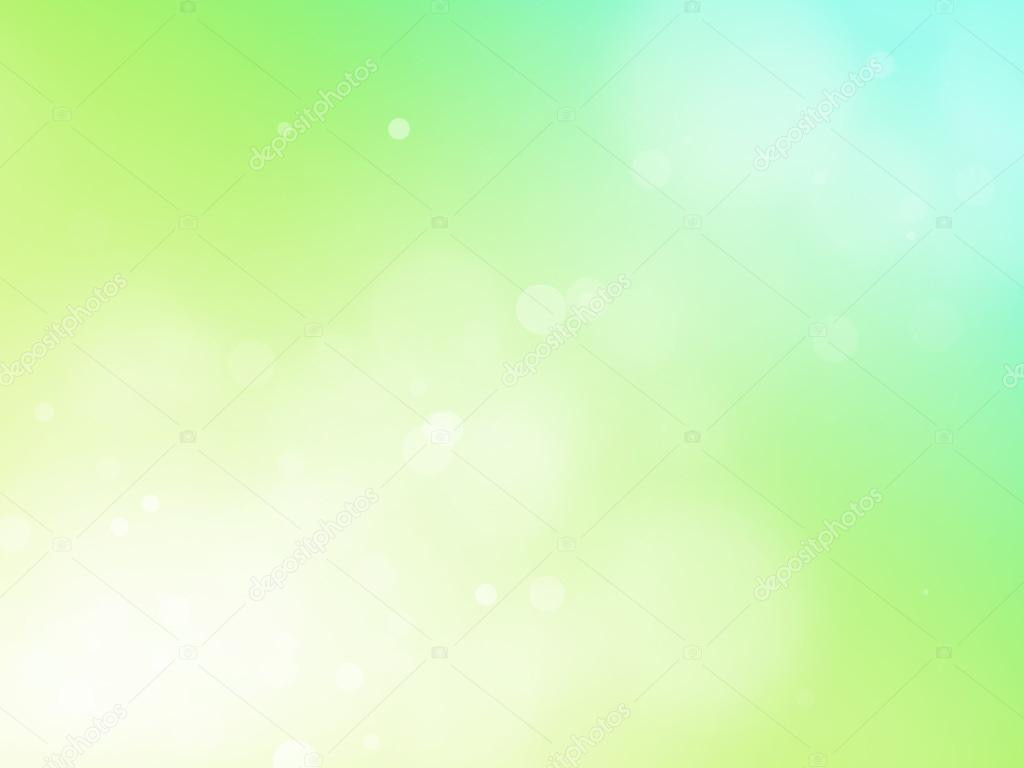 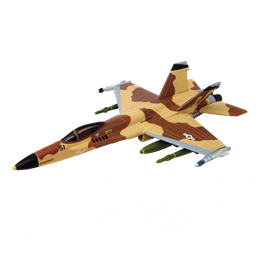 Воздушный бой
Сила духа велика 
У любого мужика,
Никогда он не сдаётся,
Улыбается, смеётся,
Вам я точно говорю:
«Поразит врага в бою»
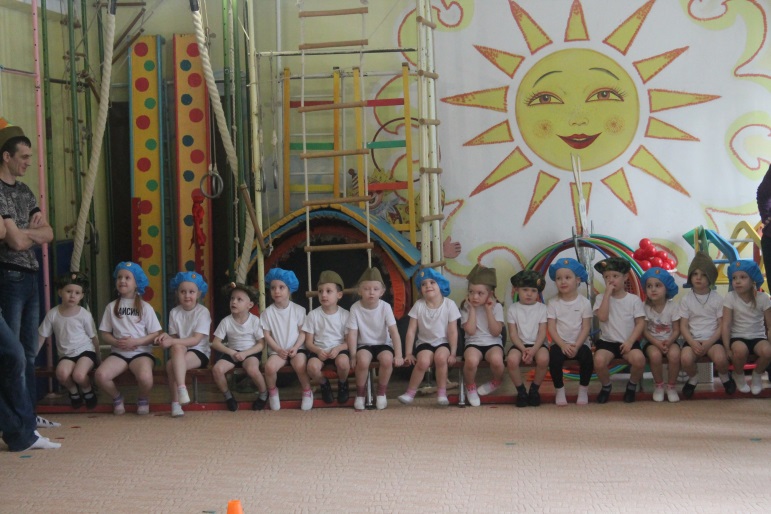 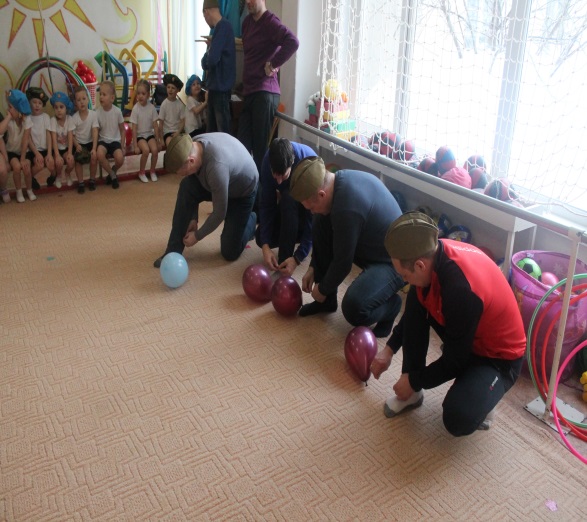 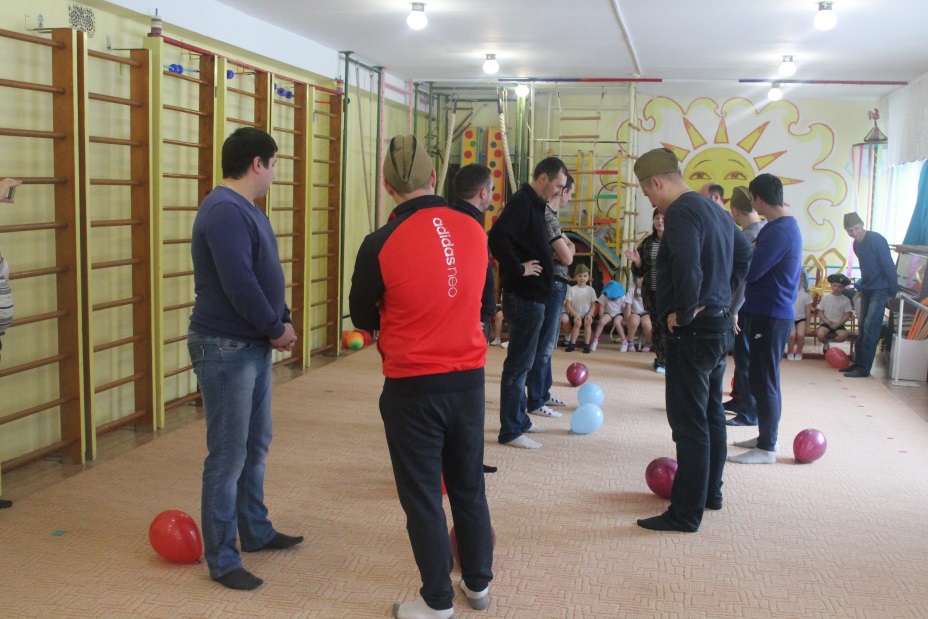 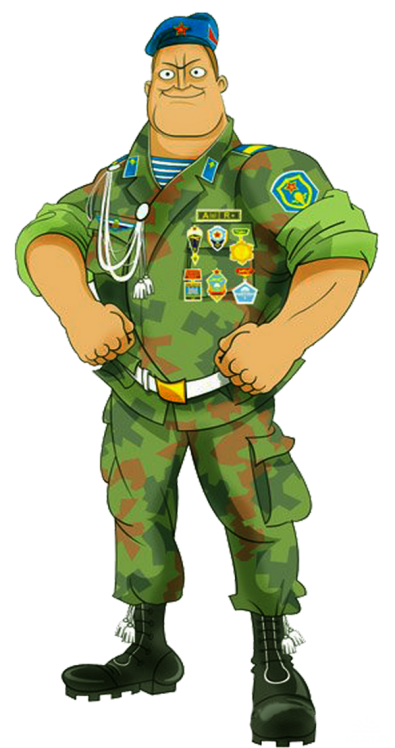 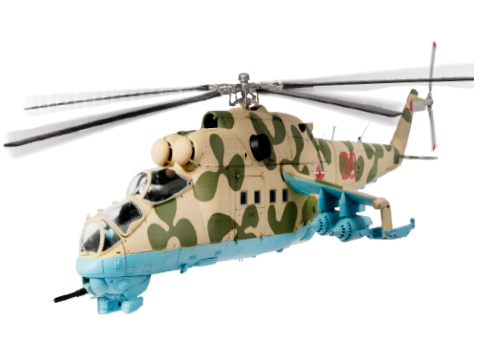 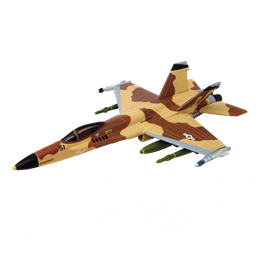 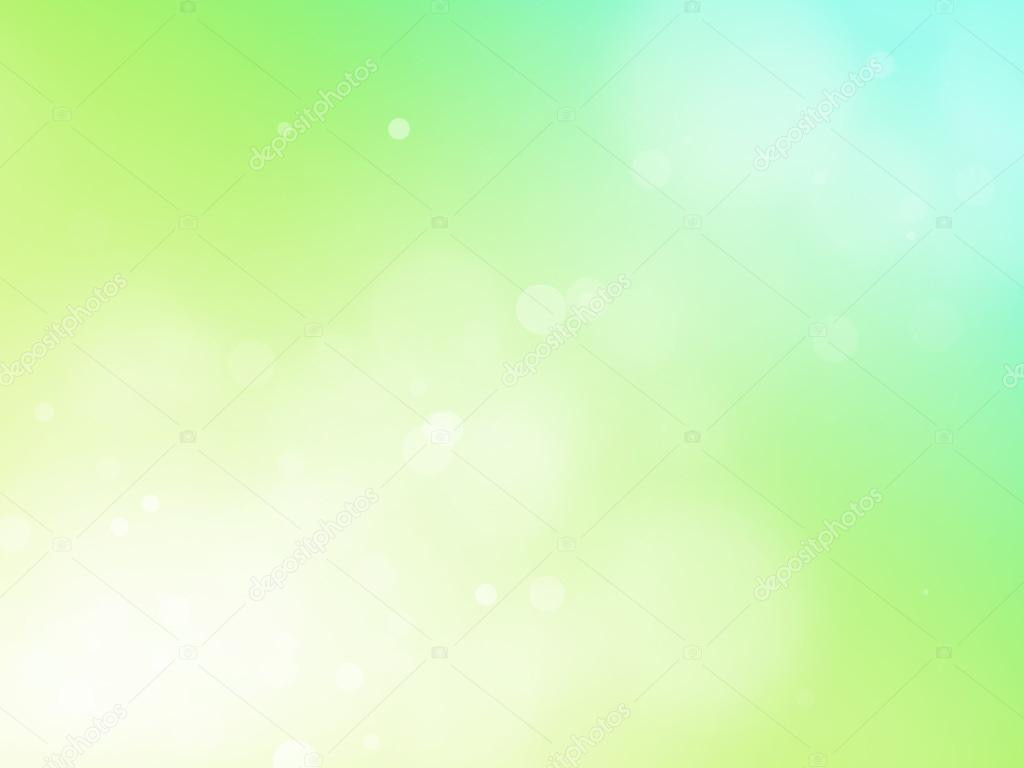 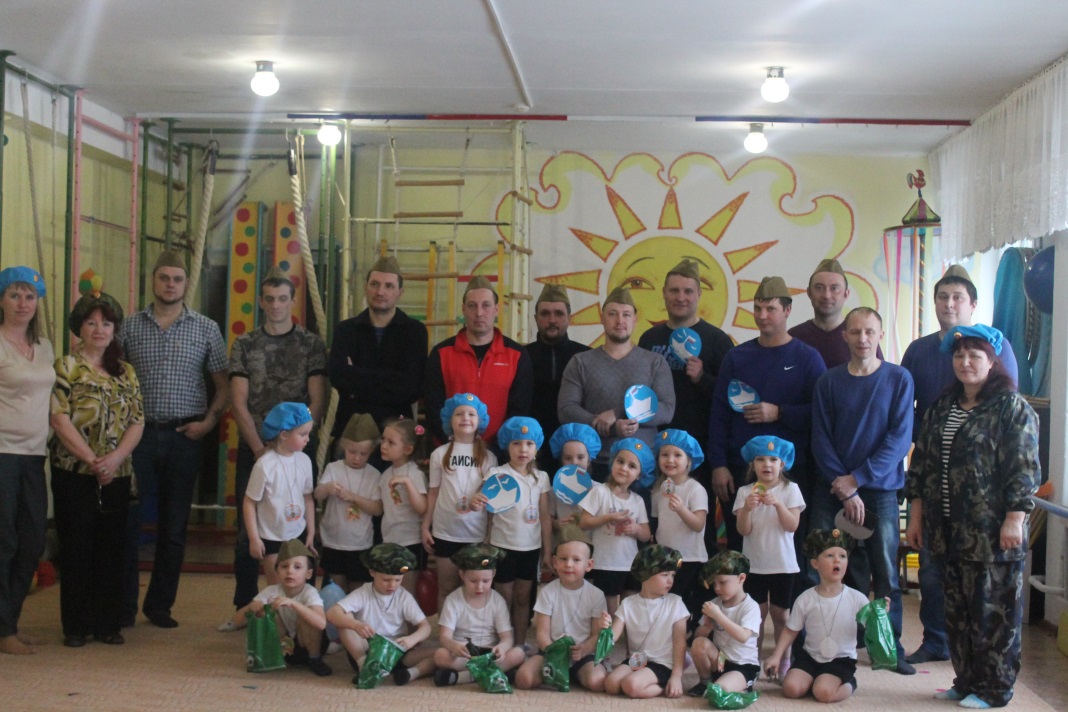 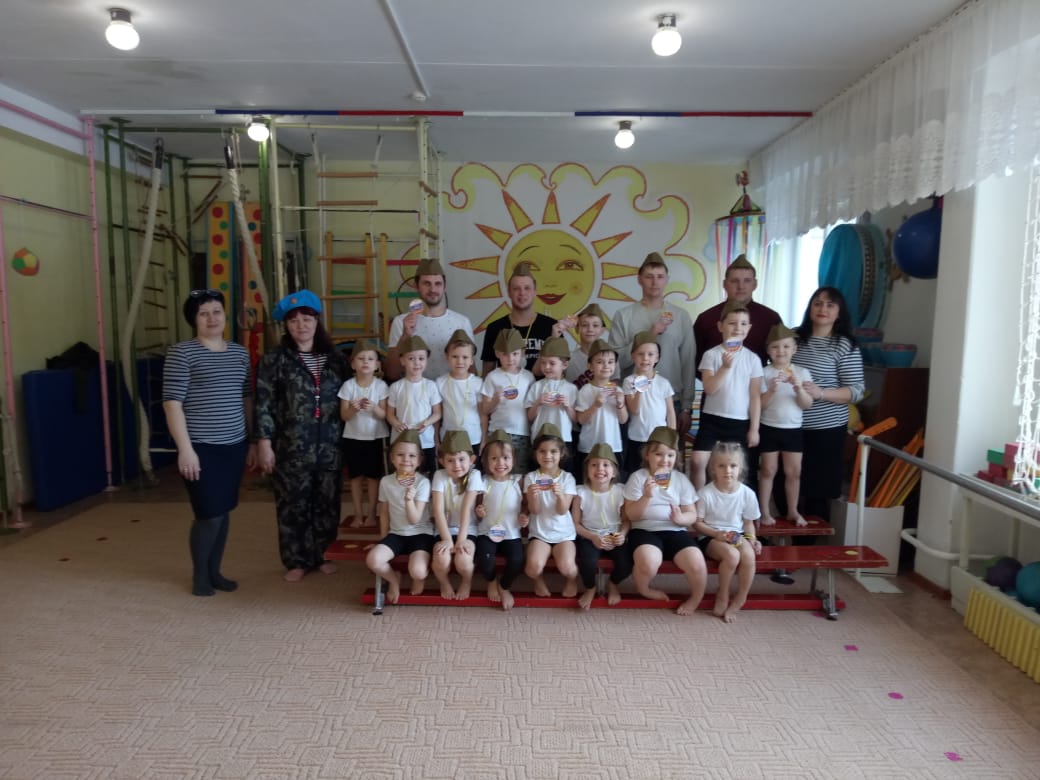 Мальчишки наши молодцы ,
Мы их поздравим от души.
Поздравить рады ребятишек,
Девчонок всех, 
И всех мальчишек,
Страна героев своих ждёт,
Смена достойная растёт!!!
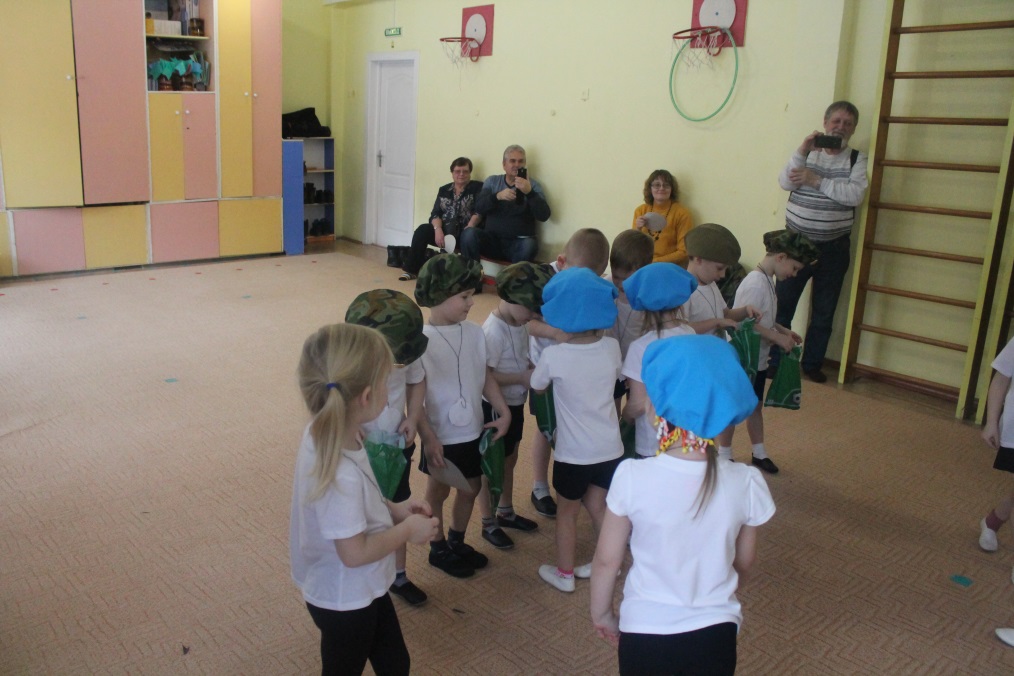 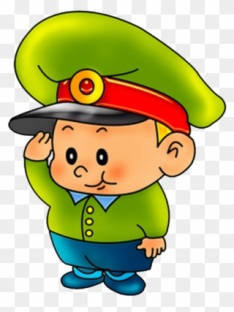 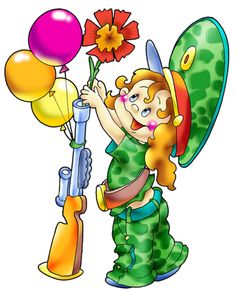 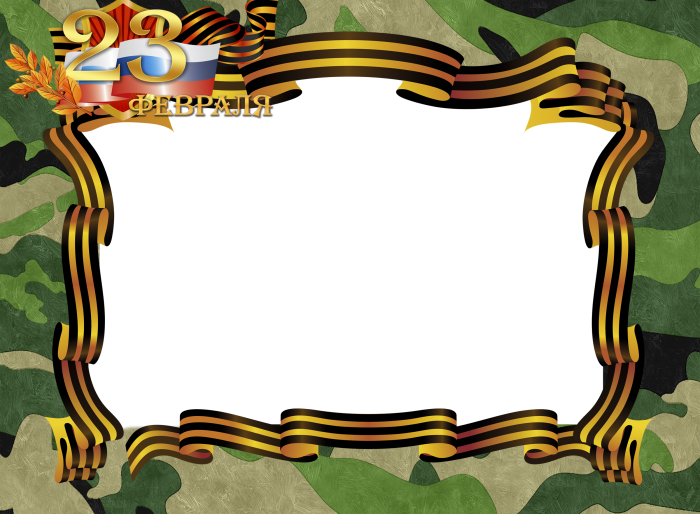 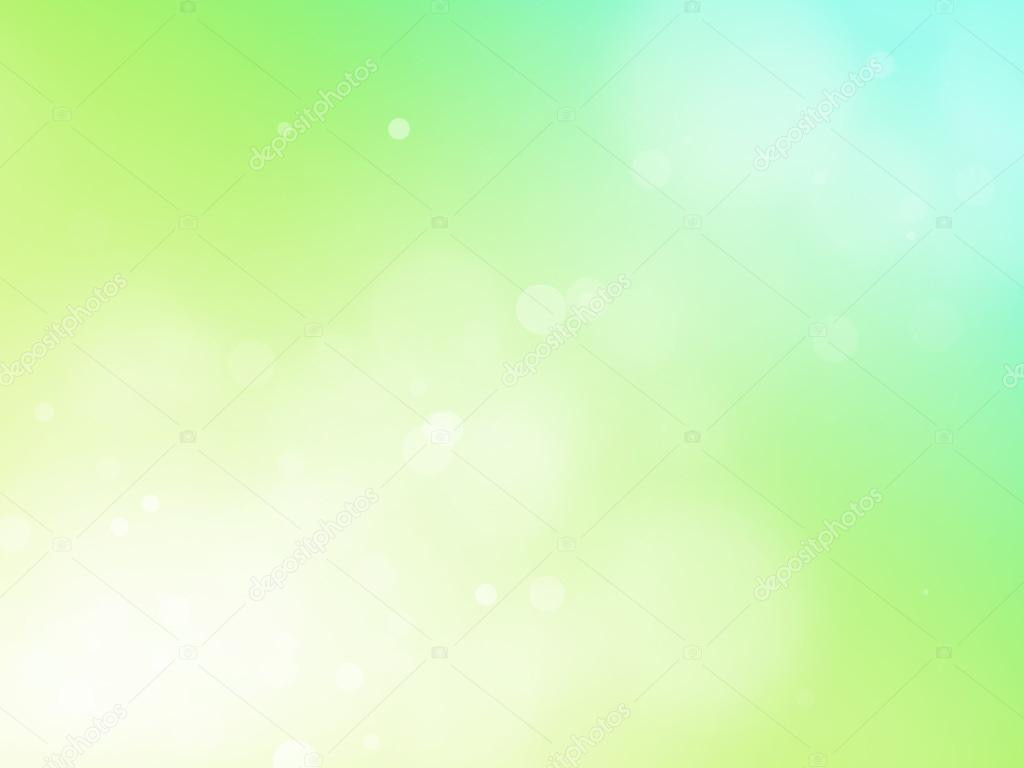 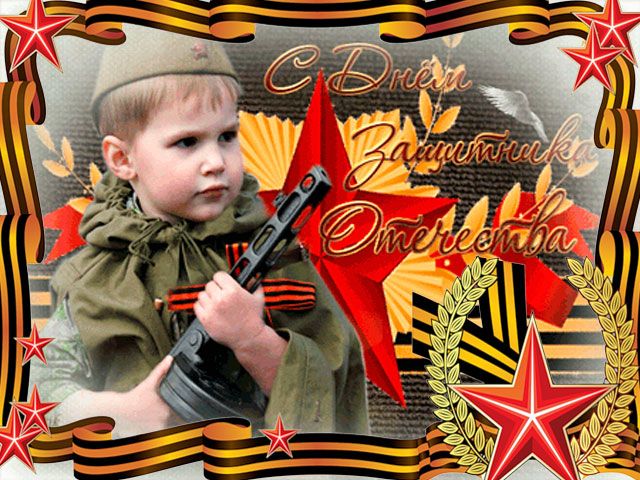 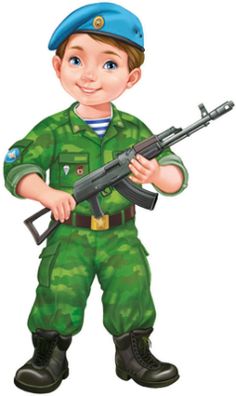 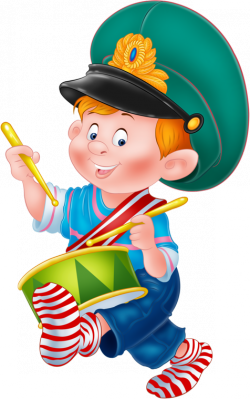